Елемент екологічного  підприємництва -бізнес-планування
к.т.н., доцент кафедри Інженерної екології міст ХНУМГ ім. О.М. Бекетова
Телюра Наталя Олександрівна
Екологічне підприємництво
є формою підприємницької діяльності, що спрямоване на задоволення еколого-економічних потреб за рахунок продуктів, у загальній корисності яких визначальне значення має екологічна корисність, а компоненти екологічної системи розглядаються як фактори, що визначають еколого-економічні потреби.
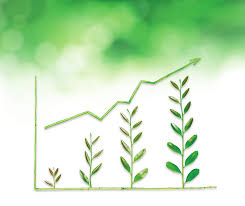 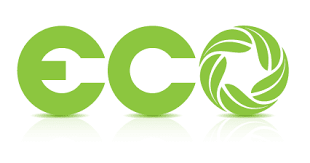 2
Атрибути екологічного підприємництва
- домінування частки екологічної корисності в загальній корисності товару;
- задоволення екологічних потреб (з позиції споживачів);
- отримання доходу від «реалізації» екологічної корисності (з позиції підприємців);
- ресурси екологічної системи розглядаються як фактори, що впливають на потреби споживачів
3
Перспективи розвитку екологічного підприємництва в Україні
Розвиток та впровадження інновацій з високим ступенем екологічності та економічної ефективності є передумовою одночасного вирішення екологічних і економічних проблем сучасної України
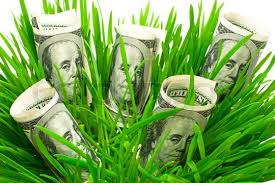 4
Розроблення та здійснення інновацій з високим ступенем екологічності та економічної ефективності є найважливішою передумовою розвитку екологічного підприємництва, шляхом забезпечення конкурентоспроможності продукції організації та самої організації на ринку, а також створення оптимальної структури організації, здійснення обґрунтованої кадрової політики та раціоналізації інших сторін діяльності організації. 
Тому будь-яка комерційна акція, а саме: створення приватної фірми, приватизація державного підприємства, залучення інвестицій, перехід на нову технологію, організація випуску нової продукції тощо вимагає ретельної та професійно грамотної підготовки до її здійснення. 

результатом роздумів, критичного аналізу та пошуків відповідей на питання реалізації нової ідеї і є 
бізнес-план.
5
Схема планування
Планування – це невід’ємна частина менеджменту:
Завдання – досягати результатів
РЕЗУЛЬТАТИ
КОНТРОЛЬ
ПЛАНУВАННЯ
ДІЯЛЬНІСТЬ
6
План
План - це документ, який містить:
 систему взаємопов'язаних у часі й  просторі дій колективу підприємства,  узгоджених з загальною метою та ресурсами підприємства (організації);
зафіксований перелік ідей, цілей, підходів, показників, вимог, відповідно до яких передбачається здійснювати підприємницьку діяльність в майбутньому, та  спрямованих на отримання максимального прибутку.
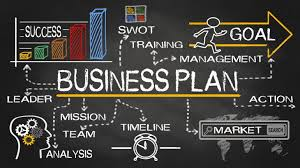 7
Аспекти процесу планування
аналізом місця і стану підприємства в існуючому економічному середовищі (оцінка поточного стану); 
усвідомленням того рівня, якого збирається досягнути підприємство (бажаний стан);
розробкою найбільш ефективних заходів щодо переходу з поточного в бажаний стан.
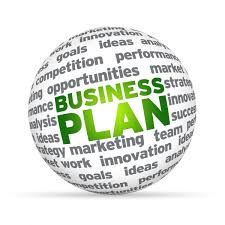 8
Призначення бізнес-плану
БІЗНЕС-ПЛАН
3.
Інструмент, що оцінює фактичні результати діяльності за певний період
2. 
Засіб залучення коштів
1.
Розробка концепції бізнесу
Детальне відпрацювання стратегії
Попередження помилок
9
Бізнес-план
Бізнес-план - це специфічний плановий документ, який містить загальний опис напрямків діяльності підприємства або конкретного проекту та його технічних характеристик за певний період часу.
Бізнес-план відображає організаційно-фінансові заходи для забезпечення виробництва окремих видів товарів, робіт, послуг.
 Бізнес-план визначає перспективи розвитку ринку збуту продукції, оцінює витрати на виготовлення і реалізацію потрібної цьому ринку продукції, визначити її потенційну прибутковість.
Бізнес-план дає відповідь: чи доцільно здійснювати інвестування виробництва з точки зору окупності витрат?
10
Бізнес-план
розробляється, як правило, при створенні нового підприємства, його структурного підрозділу, санації підприємства, а також при кардинальній зміні стратегії діючого підприємства;

у ньому аналізуються всі проблеми, перешкоди, на які можна наразитися у ході впровадження ідеї, а також способи їх уникнення.
11
Мета використання бізнес-плану:
для розробки концепції ведення бізнесу;
для оцінки фактичних результатів діяльності підприємства за період часу, контролю, коригування і моніторингу виконання бізнесових завдань;
інструмент залучення грошових коштів
12
Класифікація бізнес-планів
за сферою бізнесу (виробництво, послуги, будівництво, фінансова діяльність, тощо);
за масштабами бізнесу (великий, середній, малий);
за характеристиками продукту (традиційний, принципово новий, виробничого або споживчого призначення)
13
Схема розробки бізнес-плану
14
Етапи бізнес-планування
1. Підготовчий період 
Підбір виконавців, консультантів, експертів 
Постановка завдання
Розподіл обов'язків між виконавцями
Розробка календарного плану (графіка) виконання робіт
Збір необхідної інформації
15
2. Розробка бізнес-плану
Створення та робота робочої групи
(менеджери, економісти, фінансисти, аналітики, маркетологи, юристи)
16
3. Презентація бізнес-плану
Доведення основних положень бізнес-плану до потенційних інвесторів, кредиторів, партнерів, співробітників
17
18
Джерела інформації для розробки бізнес-планів діяльності
довідники, посібники з організації та планування сільськогосподарського виробництва
дослідження та розробки місцевих наукових, дослідницьких та навчальних закладів
власна інформація про минулу діяльність свого підприємства, досвід практичної діяльності
безпосередні контакти з майбутніми споживачами, постачальниками
відомості про конкурентів
19
Вимоги до стилю написання бізнес-плану:
1)
Стислість, простота, адекватність щодо сутності підприємницького проекту
Для більшості невеликих проектів (для реалізації яких потрібно 80—100 тис. грн.), як свідчить практика, обсяги бізнес-планів обмежуються 10-25 сторінками, на вимогу готують докладніший бізнес-план
В бізнес-плані рекомендується: 
 уникати жаргонних виразів та лише технічного опису продукції (операцій, процесів)
 використовувати загальновідомі терміни 	
 викладати інформацію в діловому, доступному стилі
20
2)
Функціональність –
розміщення лише корисної інформації, яка цікавить читача 
За необхідності додаткова, пояснювальна, первинна інформація виноситься в додатки (обсяг додатків не обмежується)
21
3)
Бізнес-план має ґрунтуватися на реалістичних припущеннях
Прогнози, передбачення обґрунтовуються та  підкріплюються посиланнями на: 
 тенденції та пропорції розвитку галузі
 проведені дослідження ринку
 досвід діяльності конкурентів 
Довіра до бізнес-плану може бути серйозно підірвана, якщо заплановані в ньому відхилення від середньо-галузевих показників не мають достатніх підстав
22
4)
бізнес-плану протипоказаний зайвий оптимізм

Будь-яке припущення в бізнесі дає "на виході" кілька результатів — від найгіршого до найкращого 

У процесі бізнес-планування треба орієнтуватися на найгірший результат, створюючи певний запас "міцності" бізнесу
23
5)
бізнес-план має бути легким для сприйняття, чітким, логічним – можливо швидко знайти потрібну інформацію
 
У структурі бізнес-плану обов'язково  потрібно виділяти розділи та параграфи
24
6)
бізнес-план має забезпечувати охорону конфіденційної інформації про фірму та діяльність

Необхідно жорстко контролювати сферу його розповсюдження або скласти окремий додаток, який міститиме всю конфіденційну інформацію і буде доступний тільки цільовим споживачам
25
Зміст бізнес-плану
Титульна сторінка
Резюме
Опис підприємства
Аналіз ринку
План маркетингу
План виробництва
Управління та організація виробництва
Фінансовий план
Ризики
Додатки
26
Резюме (короткий опис проекту)
Скорочена версія бізнес-плану
Мета розділу – зацікавити потенційних інвесторів та дати чітке уявлення про питання, які детально розглянуті в бізнес-плані
Обсяг – не більше 2 сторінок
Пишеться останнім
27
Зміст розділу - Резюме
Назва проекту
Повна назва та юридична адреса підприємства
Залучені до проекту
Мета проекту
Характеристика цільового ринку
Доцільність проекту
Основні фінансові показники проекту
Загальна потребу в коштах
Забезпечення кредиту
28
Опис підприємства
Мета розділу – зробити опис ситуації в підприємстві, що склалася сьогодні.
Зміст розділу:
Юридичний статус
Загальна мета підприємства та конкретні цілі
Апарат управління та персонал
Виробничі ресурси та інфраструктура 
Характеристика діяльності
Опис продукції чи послуг
Патенти, ліцензії, інші права власності та користування
Фінансові результати господарської діяльності
29
Юридичний статус
В розділі наводиться:
Організаційно-правовий статус підприємства (як носія різних прав та обов'язків);
Повна назва
Юридична та фактична адреси
Форма власності
Засновники
30
Мета і цілі
Мета має відображати бажаний результат від реалізації проекту.
Для досягнення мети формулюються конкретні цілі, які повинні відповідати таким вимогам:
Бути досяжними
Бути конкретними
Мати часові рамки
Не повинні суперечити одна одній
Мати визначену пріоритетність
31
Апарат управління та персонал
Загальна кількість працюючих
Перелік керівників підприємства та підрозділів
Структура та кількість працюючих по підрозділам
32
Виробничі ресурси та інфраструктура
Опис місця розташування підприємства
Кліматичні умови регіону
Характеристики ресурсів
Наявність будівель та їхнього стану
Наявність техніки та обладнання
Балансова та ринкова вартості будинків, устаткування, тощо.
33
Характеристика господарської діяльності
Коротка історія підприємства
Стадії розвитку бізнесу
Кредитна історія (якщо є)
Основні види діяльності (виробництво, послуги, торгівля)
Нинішня пропозиція продукції та положення на ринку.
Динаміка показників виробництва, порівняння з аналогічними показниками району чи області
Частка продукції підприємства в загальній кількості виробництва на ринку
Перелік основних споживачів продукції/послуг підприємства
Перелік основних постачальників сировини  для вашого підприємства
Методи просування продукції на ринку
34
Методи просування продукції/послуг на ринку
Яким чином інформація про продукцію/послугу вашого підприємства доходить до споживача? 
Яким чином продукція/послуга підприємства потрапляє до споживача?
Чи супроводжується виробництво продукції/послуги виділенням токсичних відходів або забрудненням навколишнього середовища?
35
Опис продукції та/або послуг
Фізичні та якісні параметри продукції відповідність діючим нормам, стандартам, сортність, породність, тощо;
Ціна продукції (у порівнянні з конкурентами);
Привабливість продукції - які властивості продукції роблять її унікальною? Чому споживачі продукції купують саме цю продукцію?
36
Патенти, ліцензії, інші права власності та користування
Чи захищені авторські права на продукцію підприємства, якщо це продукція унікальна?
Чи потрібні будь-які ліцензії, дозволи на виробництво та реалізацію даної продукції/послуги? 
Яка вартість та термін дії ліценцій?
37
Фінансові результати господарської діяльності
Мета розділу – дати кредитору уявленні про успішність або неуспішність підприємства. 
Основні фінансові показники (загальні активи, зобов'язання і капітал, валові доходи, валові витрати, прибуток, тощо)
Основна фінансова звітність подається на вимогу кредитора:
Баланс
Звіт про доходи та витрати
Звіт про рух грошових коштів
38
Опис ринку підприємства
Мета розділу – пересвідчитись самому та переконати партнерів у наявності ринку для збуту продукції/послуги підприємства, розкрити можливості цього ринку.
Зміст розділу:
Опис продукції, що вироблятиметься/послуги, що надаватиметься
Аналіз ринку
Аналіз конкурентів
SWOT- аналіз підприємства
39
Опис продукції, що вироблятиметься/ послуги, що надаватиметься
Якість
Різноманітність
Зовнішній вигляд
Упаковка
40
Аналіз ринку
Тенденції розвитку ринку, загальний обсяг споживання та виробництва продукту, перспективи розвитку цього ринку.
Починається з аналізу попиту та пропозиції продукту на ринку.
В основі аналізу лежить сегментація ринку.
41
Сегментація ринку
Сегментація ринку означає розділення потенційних споживачів на групи (сегменти) з метою їх вивчення 
Споживачі мають бути згруповані у зручні класифікації (доход, зразки товарів, які вони купують тощо) які визначають що і як вони купують.
42
Принципи сегментації ринку
Держава, регіон, місто, село
Стать, вік, сімейний склад
Рівень доходу, рід занять, певний прошарок суспільства
Освіта, релігія, національність
Тип особистості, привід для здійснення покупки, вигоди, які він хоче отримати, відношення до товару
Географічний
Демографічний
Соціально-економічний
Культурний
Особистий
43
Визначення потенційного обсягу ринку (попиту)
Потенційний обсяг ринку – це сумарний попит всіх покупців продукції певного виду. 
Для його визначення треба знати:
Скільки споживачів (людей, підприємств, закладів) та в якій кількості купуватимуть дану продукцію/послуги протягом певного періоду часу.
44
Визначення місткості існуючого ринку даної продукції (пропозиції)
Пропозиція – це сумарний обсяг продажу даної продукції всіма виробниками на даному ринку за певний період часу.
Для його визначення треба знати:
Хто є основними виробниками даної продукції на даному ринку
Скільки продукції вони сумарно продають протягом певного періоду.
45
Аналіз конкурентів
Мета розділу – виявити сильні і слабкі сторони конкурентів для побудови маркетингової стратегії та розробки заходів по підвищенню власної конкурентоспроможності.
46
Джерела отримання інформації про конкурентів
Статистичні управління
Місцеві адміністрації
Рекламні проспекти
Щорічні звіти
Огляди в комерційній періодиці
Матеріали конференцій
Торгові виставки, ярмарки
Самостійні дослідження (опитування)
Відомості від споживачів, експертів ринку
47
Аналіз конкурентів
Хто основні конкуренти вашого підприємства по кожному сегменту?
Які методи конкурентної боротьби вони використовують?
Яку частку ринку займає кожен конкурент?
Які в конкурентів: цінова політика, якість товарів, упаковка?
Які їх слабкі і сильні сторони? Чому?
По відношенню до яких конкурентів ваші дії успішні?
Чи можна поширити цей досвід на інших конкурентів?
Чи відповідають товари конкурентів вимогам покупців (споживчі властивості, розміри, вага, колів, смак, запах)?
Яка можлива реакція конкурента на:
                           зміну ціни вашого товару
                           збільшення частки ринку вашого підприємства
Що відомо про технологію виробництва конкурентів?
Які офіційні дані ваших конкурентів про прибутки та витрати?
Як вони рекламують товари?
Як вони підбирають собі менеджерів?
Як вони забезпечуються сировиною?
Які комерційні результати їхньої діяльності на виставках та ярмарках?
48
SWOT- аналіз підприємства
49
ПЛАН МАРКЕТИНГУ
Мета розділу – визначення методів просування товару на вибраний сегмент ринку, розробка стратегії продажу продукції та способів оптимального розподілу сил господарства для використання в своїх інтересах привабливих можливостей ринкового середовища.
50
План маркетингу
Зміст розділу:
Цінова політика підприємства
Прогноз обсягів продажу
Канали збуту продукції
Просування продукції на ринок
51
Цінова політика підприємства
Фактори, які впливають на ціну товару:
 собівартість продукції
 наявність унікальних властивостей продукції
 ціни конкурентів
 можливості отримання прибутку
52
Методи ціноутворення
Середні витрати + прибуток
Забезпечення беззбитковості  та отримання прибутку (норма прибутку)
Попит 
Ціна конкурентів
53
Прогноз обсягів продажу
Надається:
 на період впровадження проекту 
по роках, перший рік – по місяцях, другий – по кварталах
 у вигляді таблиць або графіків 
супроводжується поясненнями зроблених прогнозів
В поясненнях зазначається хто буде покупцем продукції, яку кількість продукції він придбає, коли підприємство отримає гроші від продажу продукції конкретному покупцеві.
54
Прогноз обсягів продажу
55
Канали збуту продукції/послуги
Канали збуту – це система забезпечення доставки товару від виробника до кінцевого споживача. 
Від вибору каналів збуту залежить цінова політика, рекламна політика, тощо.
Вибір каналів збуту залежить від особливостей продукції та бажання контролювати систему збуту.
56
Просування продукції/послуги на ринок
Основні засоби просування продукції на ринку є:
Реклама
Пабліситі
Співробітництво 
Стимулювання збуту
Розповсюдження зразків
57
Реклама
Преса
Телебачення
Радіо
Друкована реклама (листівки, плакати, каталоги, проспекти, візитки, тощо)
На транспорті
В Інтернеті
58
Пабліситі
Неоплачувана реклама в засобах масової інформації, або формування суспільної думки про імідж конкретного господарства.
Відгуки преси
Використання редакційного місця в ЗМІ
Інтерв'ю
Дні відкритих дверей
Прес-конференції
Публікація річних звітів
Участь у виставках, ярмарках, тощо.
59
Співробітництво
Використання торгової марки, бренду, іміджу відомої фірми-виробника.
Досягається шляхом підписання договору на поставку продукції відомій фірмі – виробнику аналогічної продукції.
60
Розповсюдження зразків:
Співробітник господарства зустрічається з клієнтами та показує продукцію. 
Перевага – клієнт зразу ознайомлений із характеристиками та якістю продукції.
Стимулювання збуту:
Особливі послуги клієнтам
Спеціальні знижки
Індивідуальне замовлення
Доставка продукції за рахунок виробника
тощо
61
Бюджет на рекламу
Які засоби реклами будуть використовуватись?
Скільки коштуватиме рекламна кампанія?
Як витрати на рекламу розподілятимуться по періодах?
62
ВИРОБНИЧИЙ ПЛАН
Мета розділу -  довести, що підприємство:
Спроможне організувати виробництво даної продукції
Має чи може придбати (орендувати) необхідні ресурси
Здатне виробляти необхідну кількість продукції відповідної якості
63
Виробничий план
Зміст розділу:
Опис технології виробництва
Аналіз забезпечення виробництва ресурсами
Вибір техніки та обладнання
Календарний графік виконання робіт
Планування витрат на виробництво продукції/послуги
Прогноз обсягу виробництва
Сертифікати ліцензії дозволи
Контроль якості
Перспективи розвитку виробництва
64
Календарний графік виконання робіт
65
Сертифікати, ліцензії, дозволи
Ця частина виробничого плану складається у випадку, якщо дані документи є необхідною умовою здійснення проекту.
Вказується:
Необхідність документу
Вартість документу
Термін дії документу
66
Перспективи розвитку виробництва
Це завершальна частина плану виробництва.
В описовій формі дається оцінка розвитку виробництва протягом планового періоду та висновок щодо майбутнього розвитку.
67
Управління та організація виробництва
Мета розділу – показати, що:
Структура підприємства та управління дозволить ефективно реалізувати бізнес-ідею;
Команда має відповідну освіту та досвід;
У підприємства є необхідний персонал, який може реалізувати мету.
68
ФІНАНСОВИЙ ПЛАН
Ключовий розділ бізнес-плану, на основі якого інвестор/кредитор приймає рішення про фінансування підприємства.
Мета розділу – узагальнити основні положення попередніх розділів та звести їх в одне ціле у вартісному виразі.
Обґрунтовує економічну доцільність діяльності підприємства
69
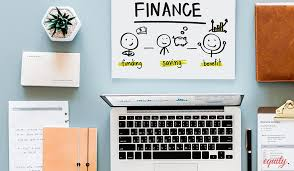 Фінансовий план
Зміст розділу:
Визначення та обґрунтування потреби в фінансових ресурсах.
Графік погашення заборгованості.
Прогноз звіту про доходи та витрати.
Прогноз руху грошових коштів.
Розрахунок точки беззбитковості.
Прогнозування балансу.
Оцінка фінансового стану підприємства.
Період окупності.
70
Визначення та обґрунтування потреби в фінансових ресурсах
Необхідна сума грошових коштів;
Джерела фінансування;
Умови та термін використання грошових коштів;
Надходження грошових коштів;
Призначення грошових коштів;
Забезпечення кредиту (застава, порука, тощо)
71
Прогноз звіту про доходи та витрати
Для складання звіту необхідно мати таку інформацію:
Планова виручка від реалізації
Розмір податків та платежів, які необхідно сплатити
Отриманні будь-якої фінансової дотації
Витрати на виробництво та реалізацію продукції
Сума виплат по кредиту
72
Заключна частина бізнес-плану
Економічний ефект від здійснення проекту
Охорона навколишнього середовища
Заключні положення
73
ПРАВИЛО ТРЬОХ “П” БІЗНЕС-ПЛАНУ
ПРОЗОРІСТЬ
ПЕРЕДБАЧЛИВІСТЬ
ПРОСТОТА
74
Класифікація бізнес-планів за певними ознаками:
За сферою бізнесу 
(виробництво, будівництво, роздрібна та оптова торгівля, надання послуг, посередницька діяльність)
За масштабами бізнесу 
(великий, середній, малий)
За характеристиками продукту бізнесу (традиційний, принципово новий, виробничо-технічного чи споживчого призначення)
75
Основні показниками якості інформації:
Об’єктивність (характеризується оцінкою повноти, точності та несуперечливості інформації)
Актуальність (передбачає відповідність інформації її конкретним інформаційним потребам)
Своєчасність (відображає здатність задовольняти інформаційні потреби у визначений термін)
Комунікативність (унаочнює зрозумілість інформації для відповідного користувача)
Наочність, очевидність
76
Бізнес-план допоможе:
бути більш переконливим при пошуку фінансування
приймати важливі ділові рішення
докладно ознайомитися з фінансовим станом вашого бізнесу
оцінити положення підприємства на ринку
передбачити, запобігти або пом'якшити наслідки можливих негативних явищ
поставити конкретні завдання, здійснення яких буде свідчити про досягнутий прогрес
прорахувати можливі варіанти розвитку бізнесу
77
Розробка бізнес-плану забезпечує вирішення таких завдань:
1) чітке формулювання цілей підприємства, визначення конкретних кількісних показників, їх реалізації і строків досягнення
2) розробки взаємозв’язаних виробничих, маркетингових і організаційних програм, які забезпечують досягнення поставлених цілей
3) визначення необхідних об’ємів фінансування i пошук його джерел
4) виявлення труднощів i проблем, з якими прийдеться зіткнутися в ході реалізації проекту
5) організації системи контролю за ходом здіснення проекту
6) підготовки розгорнутого обґрунтування, необхідного для залучення інвесторів до фінансування проекту
78
Бізнес-планування
Бізнес-планування допомагає підприємцеві вирішити деякі важливі завдання: 
• визначити ступінь життєздатності й майбутньої стійкості підприємства,
 • зменшити ступінь ризику підприємницької діяльності; 
• конкретизувати перспективи бізнесу у вигляді системи кількісних і якісних показників розвитку; 
• привернути увагу й інтерес потенційних інвесторів, забезпечити підтримку бізнесу; 
• одержати досвід у плануванні, розвинути перспективний погляд на свою компанію.
79
Бізнес-план
Глибина пророблення бізнес-плану залежить від його призначення. 
У випадку малого бізнесу деякі деталі бізнес- плану можуть бути опущені або викладені в скороченому обсязі. 
Бізнес-плани, призначені для внутрішнього користування (тобто для планування й прогнозу діяльності підприємства), можуть бути спрощені.
80
Визначте для кого складається бізнес-план
Від цього буде залежати який він буде. Чи плануєте ви шукати для бізнесу банківське фінансування (кредити), або інвесторів (акціонерний капітал), або складаєте бізнес-план для себе? Кожна форма фінансування для вашого бізнесу має переваги й недоліки. 
При складання бізнес-плану для інвесторів особлива увага повинна бути приділена поглибленому аналізу й повній інформації про ринок, він повинен говорити, про перспективи повернення інвестицій. 
При складанні бізнес-плану для банку увага повинна бути зосереджена на зменшенні ризиків, і спроможності погасити кредит.
81
Основні вимоги до складання бізнес-планів
чітка структура матеріалу і його наочність;
простота викладення і відсутність термінологічних бар’єрів;
розумне дозування при викладенні виробничих технологій;
обґрунтованість і достовірність інформації;
об’єктивна оцінка перешкод, що стоять на шляху реалізації бізнес-плану;
точність фінансових розрахунків;
достатня докладність в поєднанні з лаконічністю (обсяг не повинен перевищувати 50 сторінок);
цікавість викладення;
розумне співвідношення цифрового і аналітичного матеріалу
82
Міжнародні стандарти бізнес-планування
Найбільш поширеними міжнародними стандартами у бізнес-плануванні є структури розроблені
Європейським банком реконструкції й розвитку (ЄБРР),
організацією United Nations Industrial Development Organization (UNIDO), 
консалтинговою компанією KPMG
83
Стандарти бізнес-планів ЄБРР
5.3. Аналіз ринку, конкурентоспроможність 
5.4. Опис виробничого процесу 
5.5. Фінансовий план 
5.6. Екологічна оцінка 
6. Фінансування 
6.1. Графіки одержання й погашення кредитних коштів 
6.2. Застава й поручництво 
6.3. Обладнання й роботи, які будуть фінансуватися за рахунок кредитних коштів 
6.4. SWOT - аналіз 
6.5. Ризики й заходи щодо їхнього зниження 
7. Додатки
1. Титульний лист 
2. Меморандум про конфіденційність 
3. Резюме 
4. Підприємство 
4.1. Історія розвитку підприємства і його стан на момент створення бізнес-плану, опис поточної діяльності 
4.2. Власники, керівний персонал, працівники підприємства 
4.3. Поточна діяльність 
4.4. Фінансовий стан 
4.5. Кредити 
5. Проект 
5.1. Загальна інформація про проект
5.2. Інвестиційний план проекту
84
Стандарти бізнес-планів UNIDO
Резюме 
Опис галузі й компанії 
Опис послуг (товарів) 
Продажі і маркетинг 
План виробництва 
Організаційний план 
Фінансовий план 
Оцінка ефективності проекту 
Гарантії й ризики компанії 
Додатки
85
Можливі назви розділів
Структура бізнес-плану
Вступна частина
Загальні положення
Резюме
Характеристика підприємства
Загальна характеристика підприємства
Юридичний статус підприємства
Історична довідка
Маркетинг
Ринки збуту
Продукти і послуги
План маркетингу
Характеристика конкурентного середовища
Конкуренція Опис ринку і стратегія маркетингу
Виробництво
План виробництва (торговий план)
План виробничої діяльності
Характеристика продукції
Торговий асортимент
Постачальники і підрядчики
Відповідність розділів до структури бізнес-планів
86
Структура 
бізнес-плану
Можливі назви розділів
Організаційно-управлінська структура
Організаційний план
Управління і організація
Фінансування
Фінансовий план
Програма інвестицій
Страхування
Ризики
Аналіз можливих ризиків та їх страхування
Заключна частина
Економічний ефект від здійснення проекту
Охорона навколишнього середовища
Заключні положення
Відповідність розділів до структури бізнес-планів (продовження)
87
ВИСНОВКИ
Підприємцеві, що вирішив почати підготовку бізнес-плану, призначеного для одержання зовнішнього фінансування (для контактів з партнерами), необхідно чітко зрозуміти два таких важливих моменту: 
 розробка бізнес-плану - тривалий і трудомісткий процес, що вимагає зосередження зусиль усього персоналу компанії. Процес розробки професійно виконаного бізнес-плану займає багато часу й вимагає залучення, як правило, декількох кваліфікованих фахівців; 
 процес ухвалення рішення (час із моменту подачі бізнес-плану на розгляд до прийняття кредитором або інвестором рішення) про фінансуванні проекту вимагає досить більших витрат часу.
88
ВИСНОВКИ (продовження)
Для підприємця існує дві альтернативи при розробці бізнес-плану: розробити бізнес-план самотужки або залучити для виконання бізнес- плану консультантів-фахівців. 
 У процесі ухвалення рішення по цьому питанню підприємцеві необхідно враховувати, що для розробки конкурентоспроможного бізнес-плану його розроблювач повинен володіти повної й вичерпною інформацією про діяльність компанії, без цього бізнес-план не буде точно відображати стан справ, і наслідку реалізації проекту по такому бізнес- плані можуть бути катастрофічними для Вашої компанії.
89
Дякую за увагу!